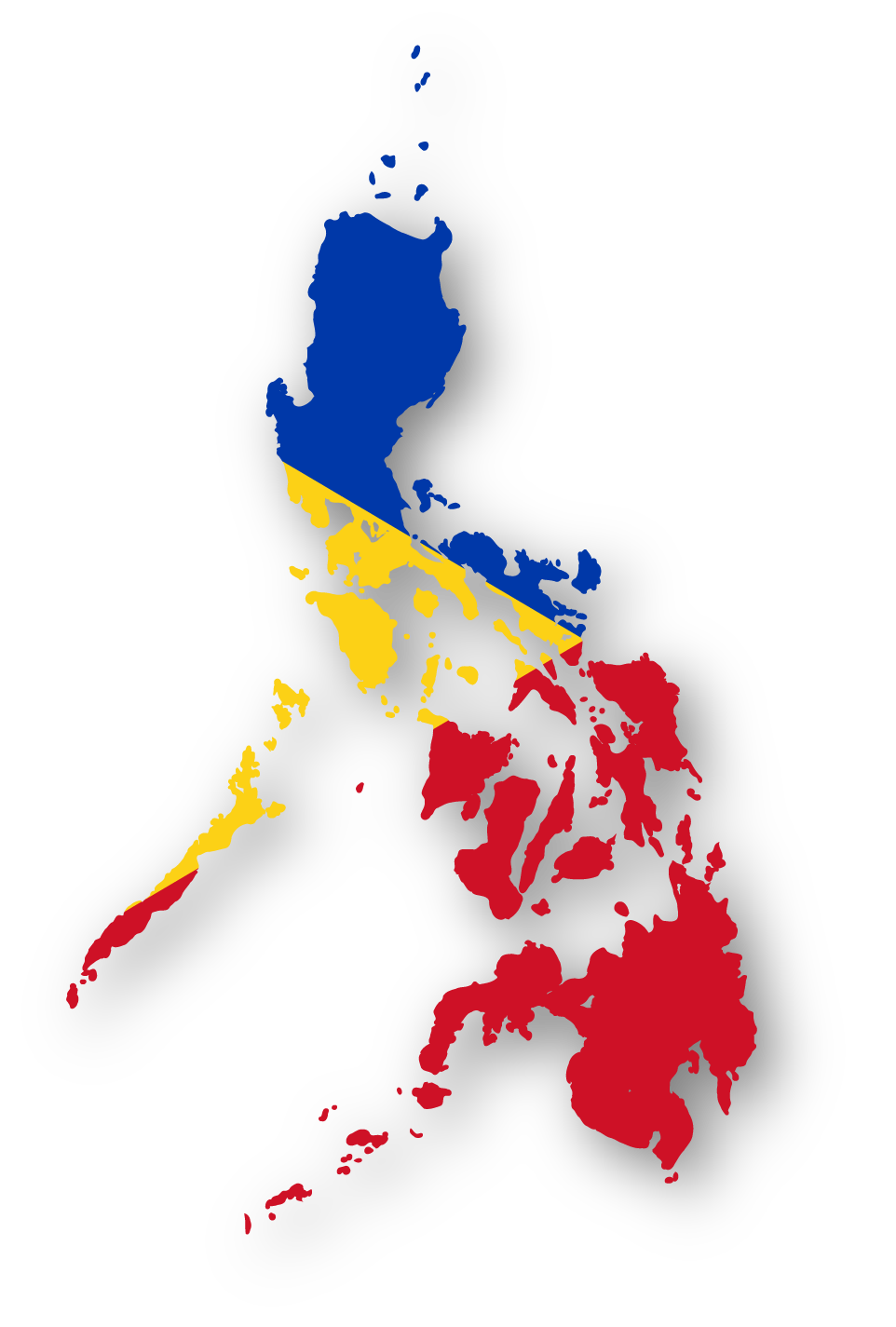 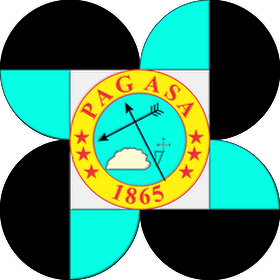 Common Alerting Protocol in the Philippines
Rome, Italy – September 22-24, 2015
What is PAGASA?
PAGASA stands for Philippine Atmospheric Geophysical Astronomical Services Administration.
PAGASA as the National Meteorological and Hydrological Services (NMHS) of the Philippines shall be the “authoritative” voice in providing warnings to the public.
The Philippines, through the PAGASA is a member of the World Meteorological Organization (WMO), a specialized body of the United Nations
PAGASA on WMO Alert Hub
Weather Systems Affecting the Philippines
Information Dissemination Flow
PAGASA CAP Development
Initiated by Google on May 2014
PAGASA Created a Team for CAP
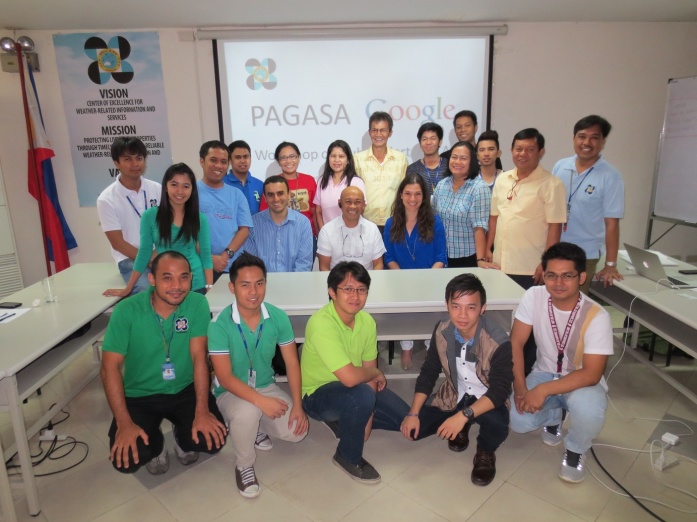 Development of Tool
Outputs:
PDF (Existing)
CAP Alert
Using the ff:
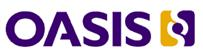 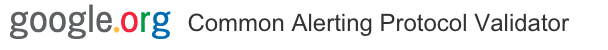 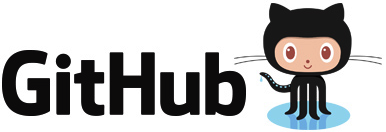 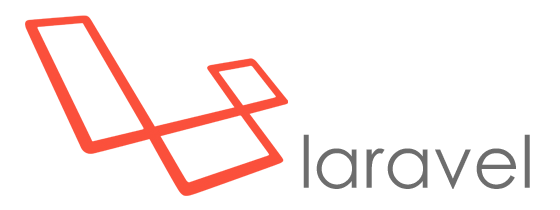 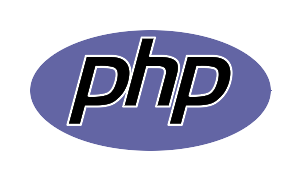 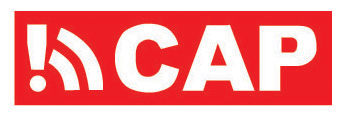 CAP: Tropical Cyclone Alert
CAP: Tropical Cyclone Warning
Next Steps..
Defining Static and Dynamic Content
Testing CAP Alerts with Google
Implementation
Launching of PAGASA CAP with Google in the Philippines on November 12, 2014
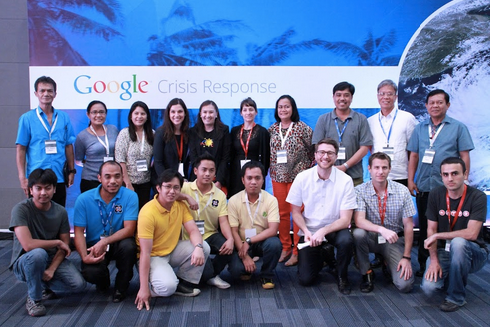 Challenges!
Birth of CAP in the Philippines
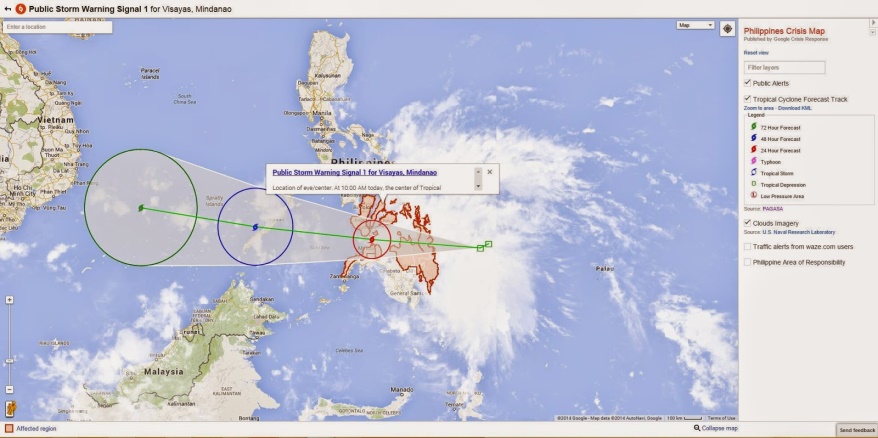 CAP alert on HAGUPIT(Ruby)
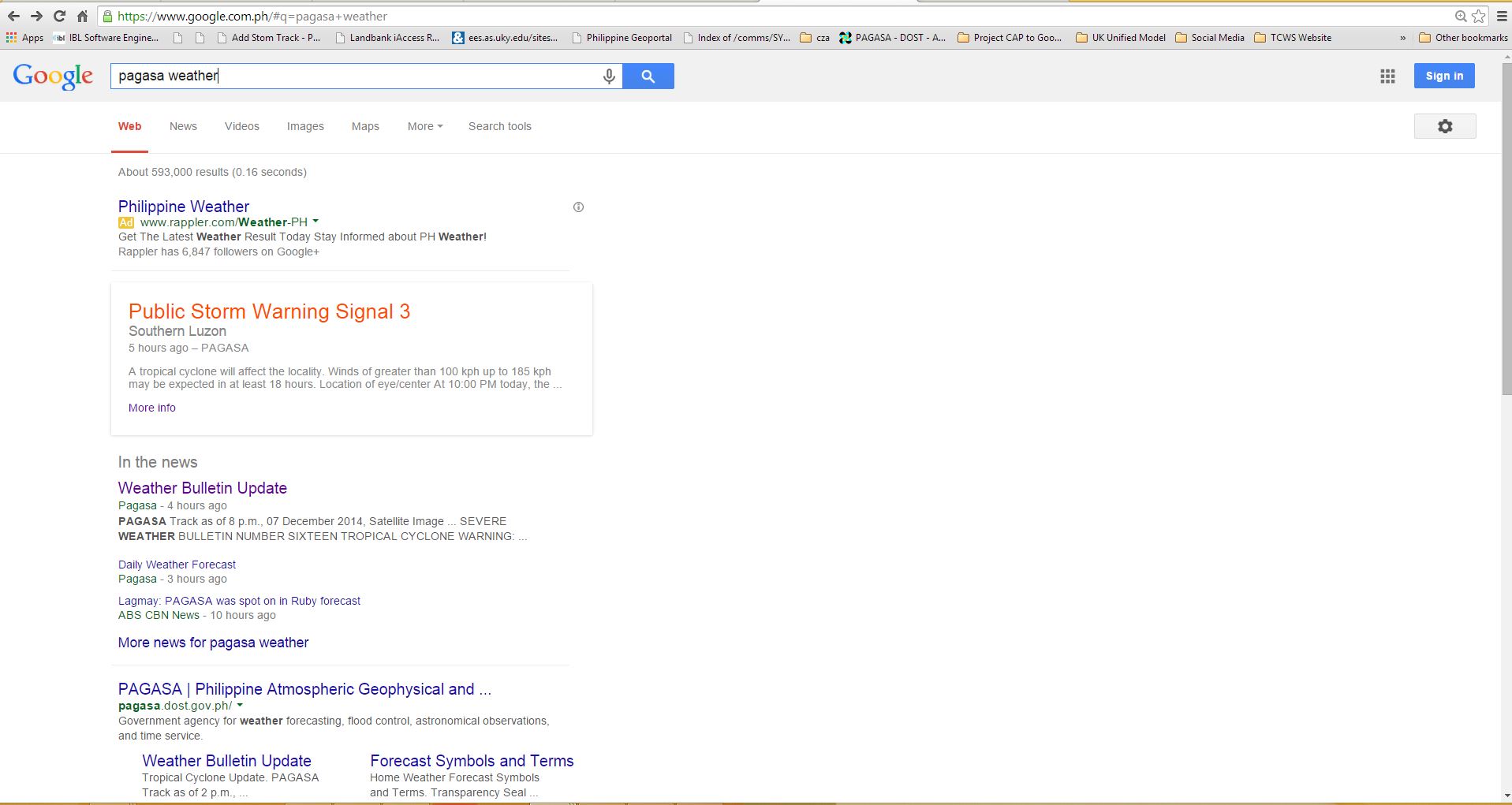 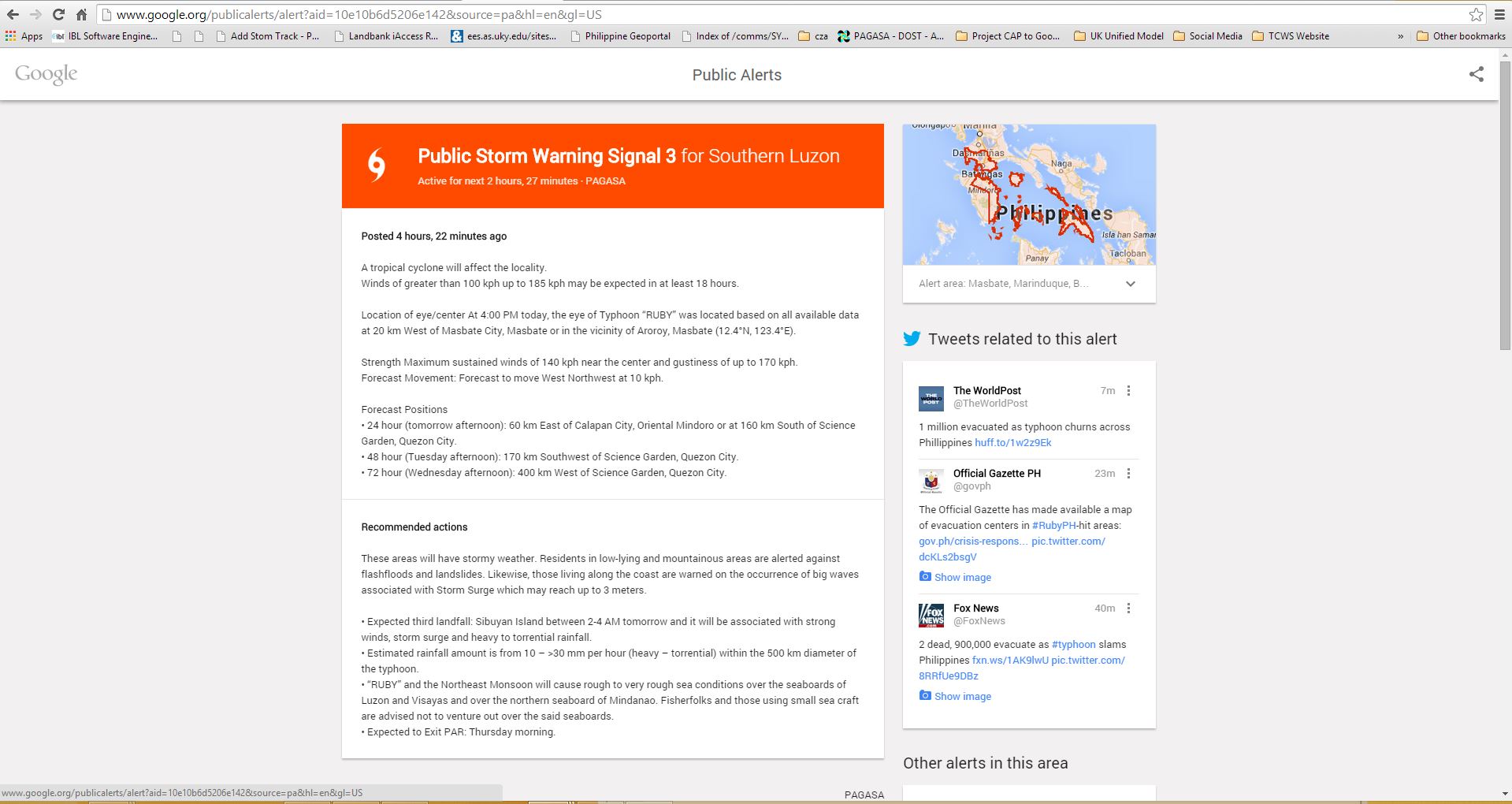 On-Going Activities within PAGASA
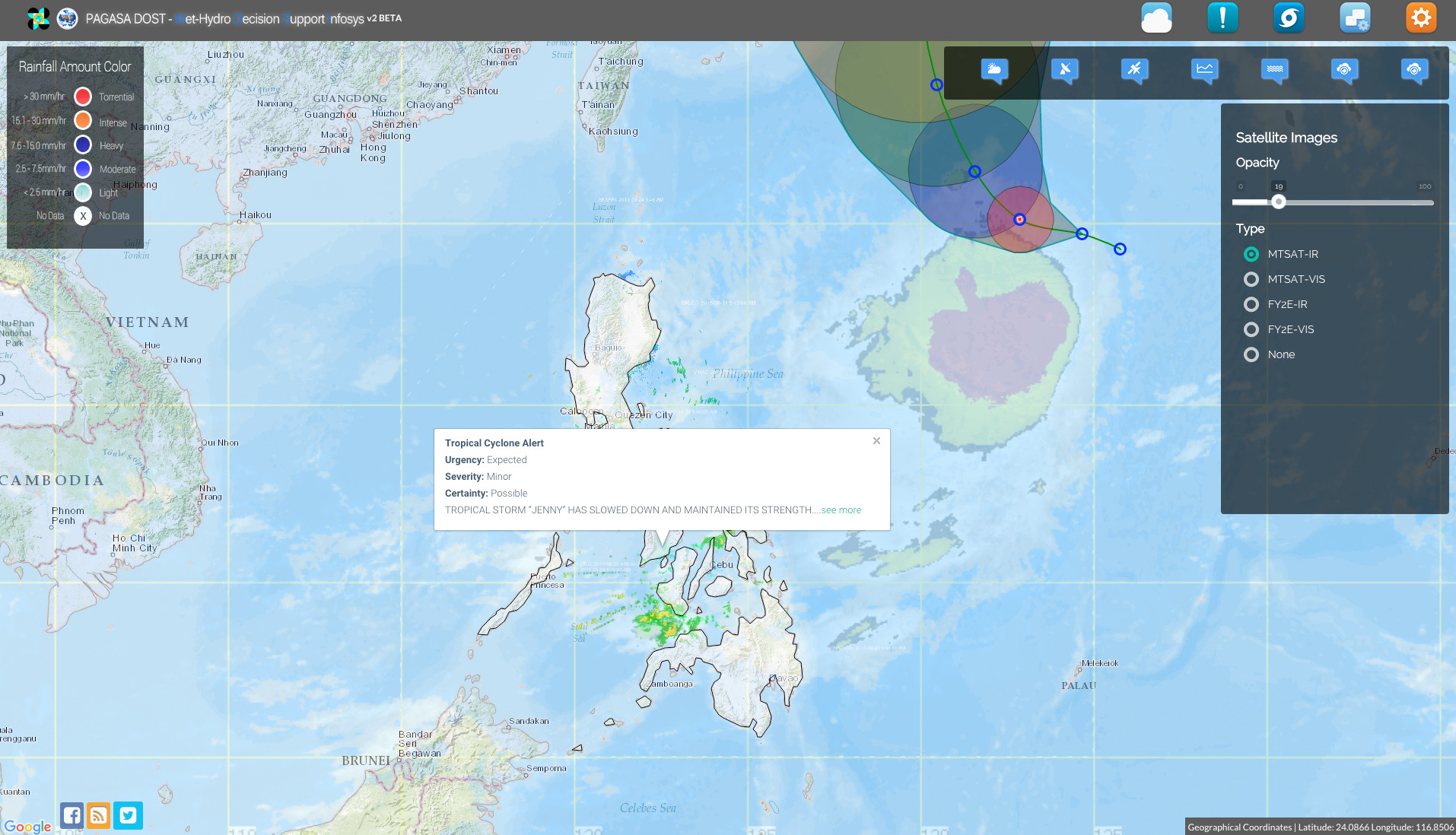 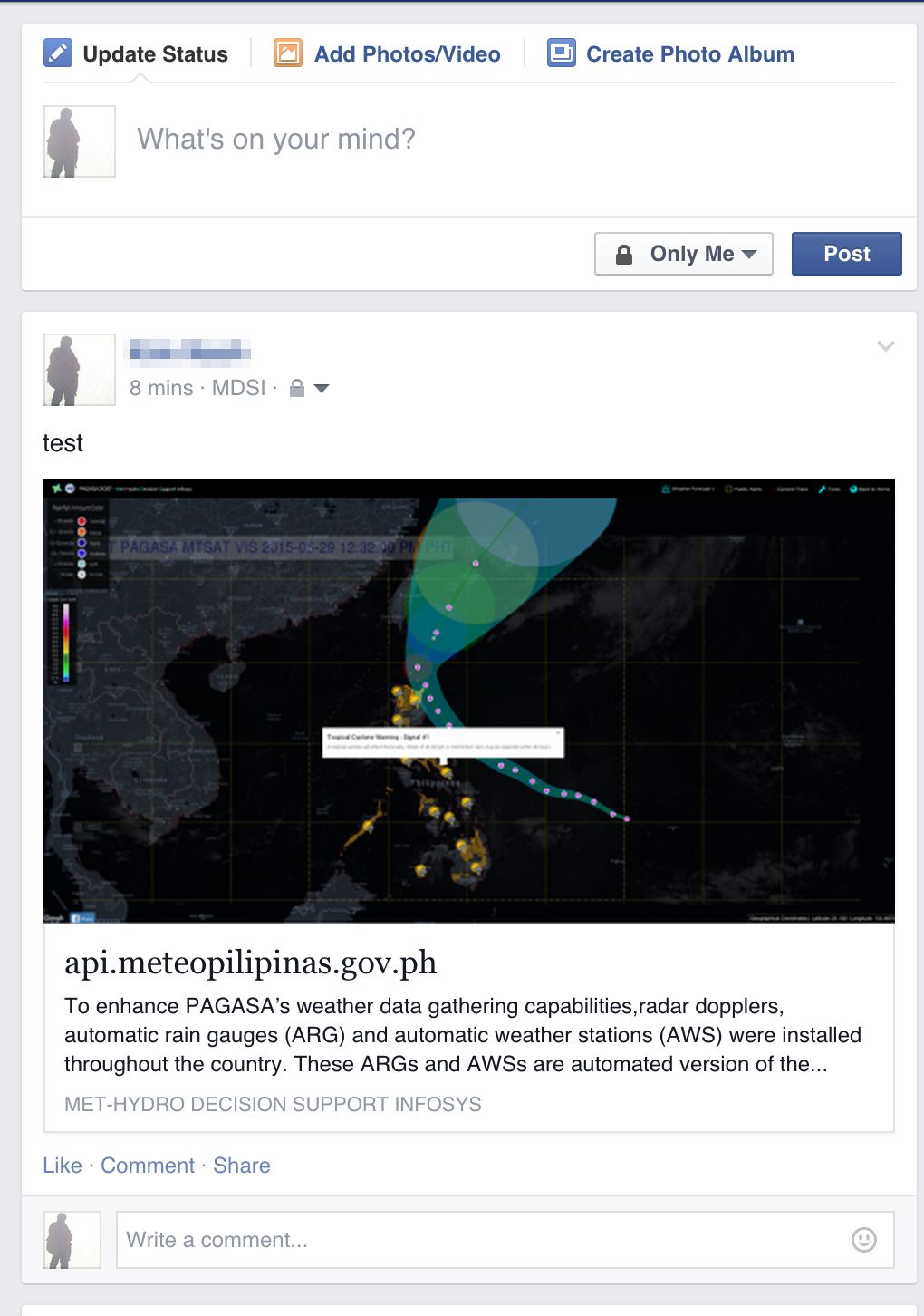 On-Going Activities within PAGASA
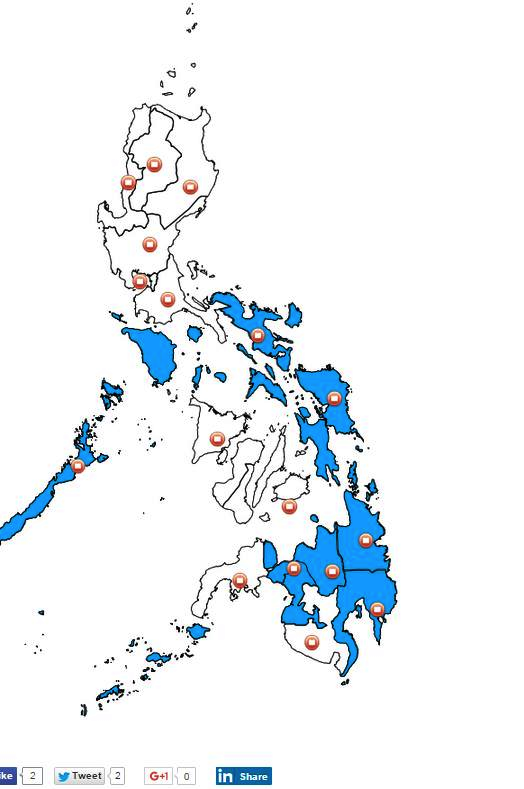 General Flood Advisory (GFA)
General Flood Bulletin (GFB)
General Flood Advisory Tool
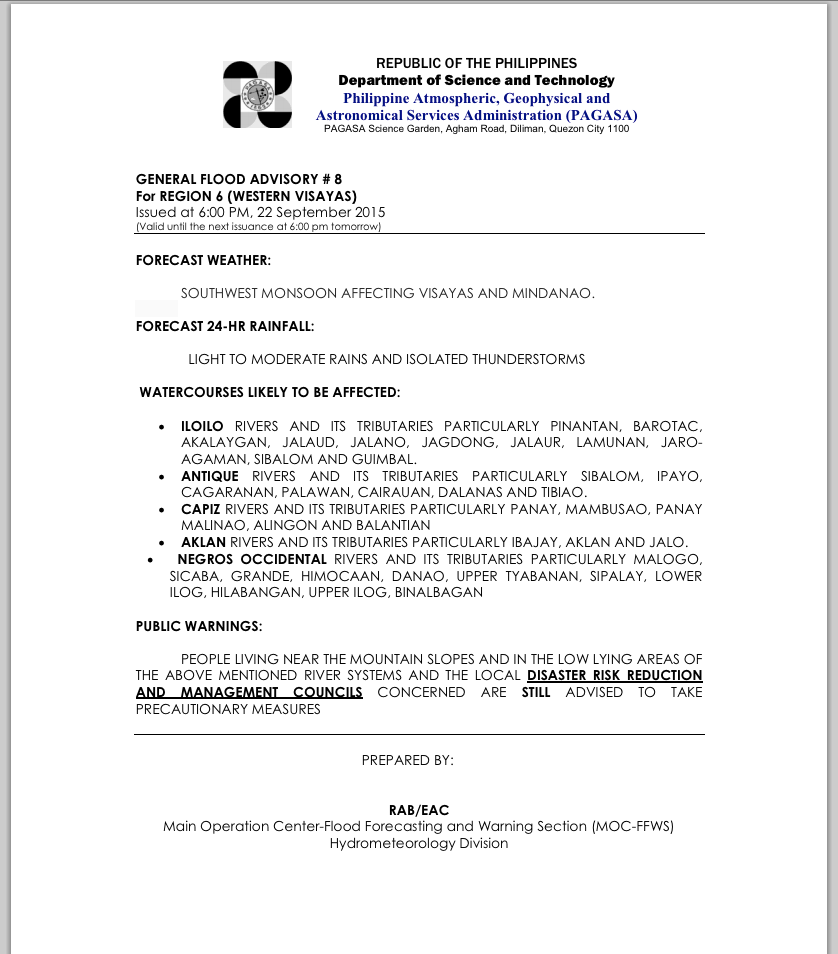 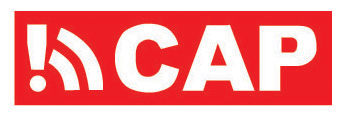 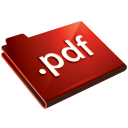 General Flood Bulletin
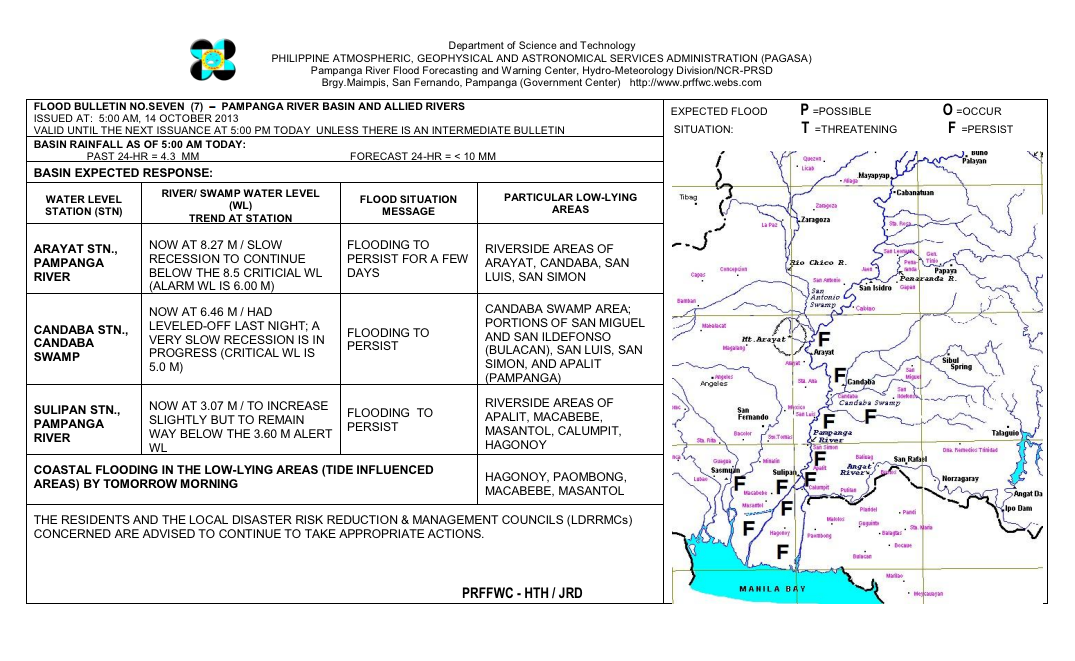 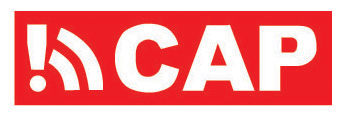 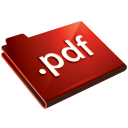 CAP on a MAP: Kickoff Workshop
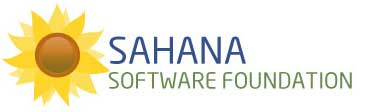 CAP on a MAP: Implementers Training
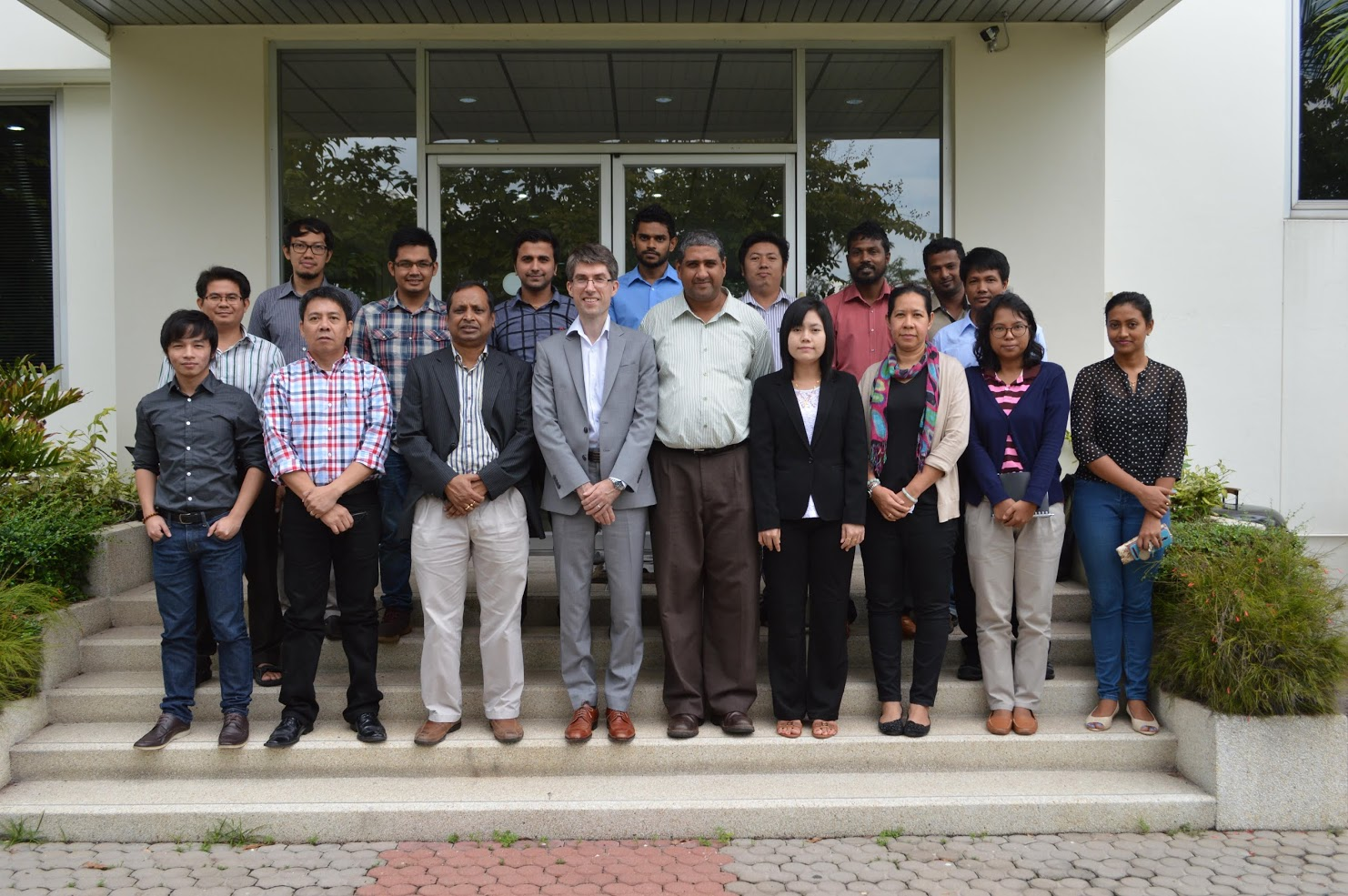 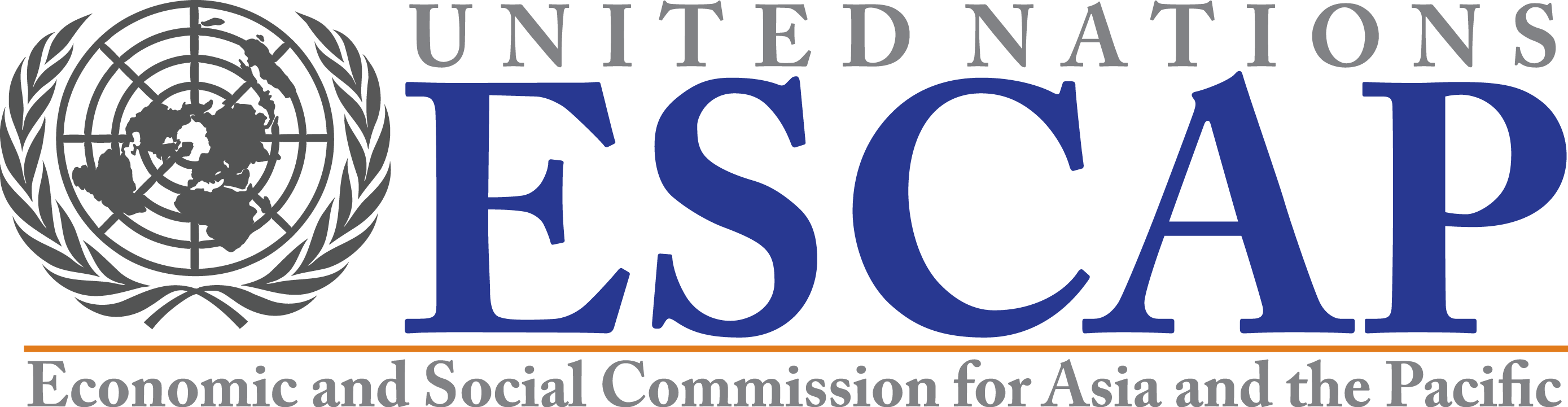 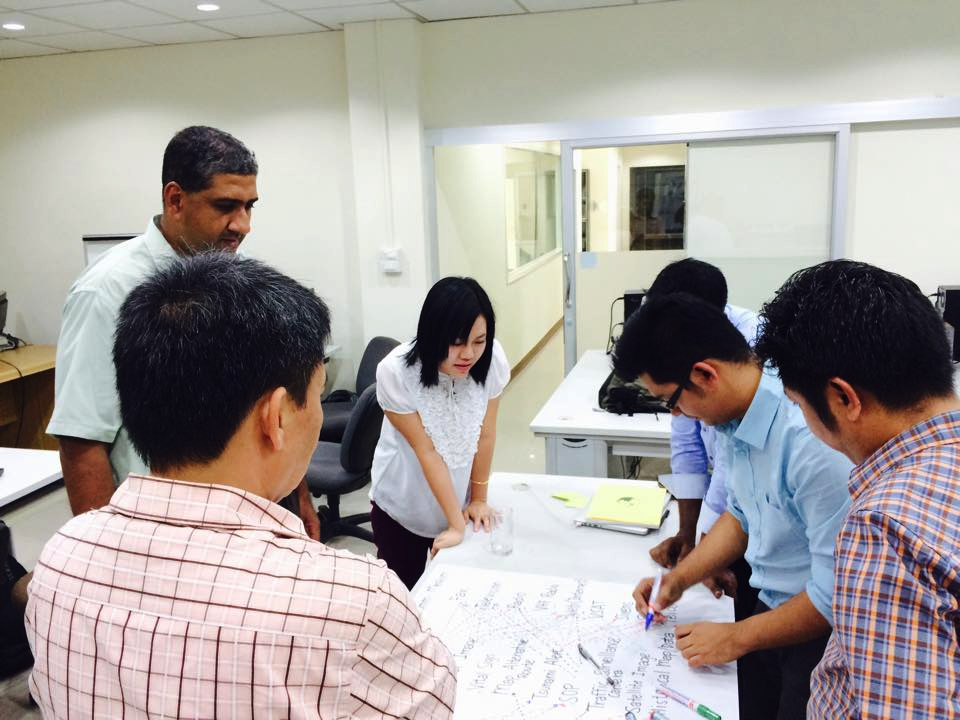 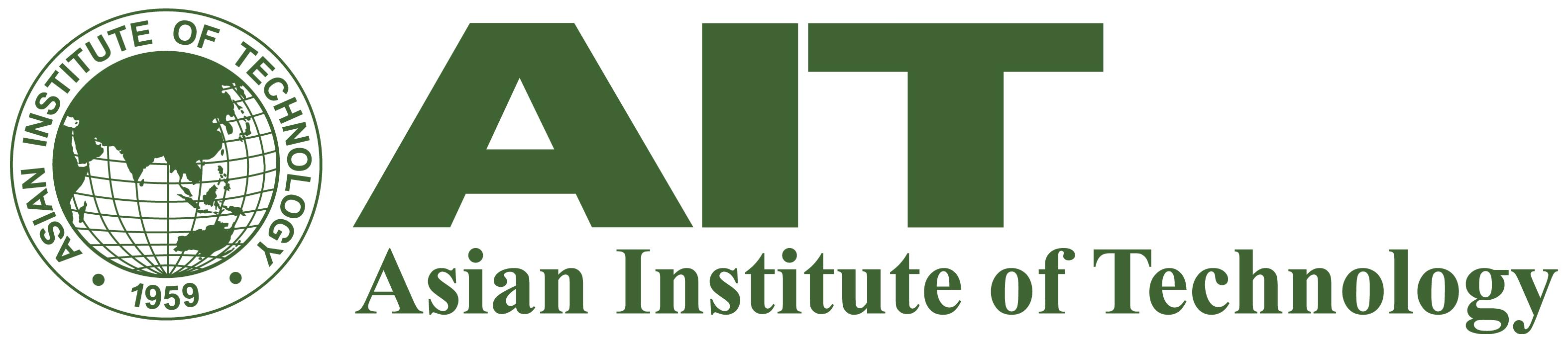 Future Development
Additional CAP alerts
Improving existing alerts
Inter-agency collaboration
CAP Development Team in Philippines
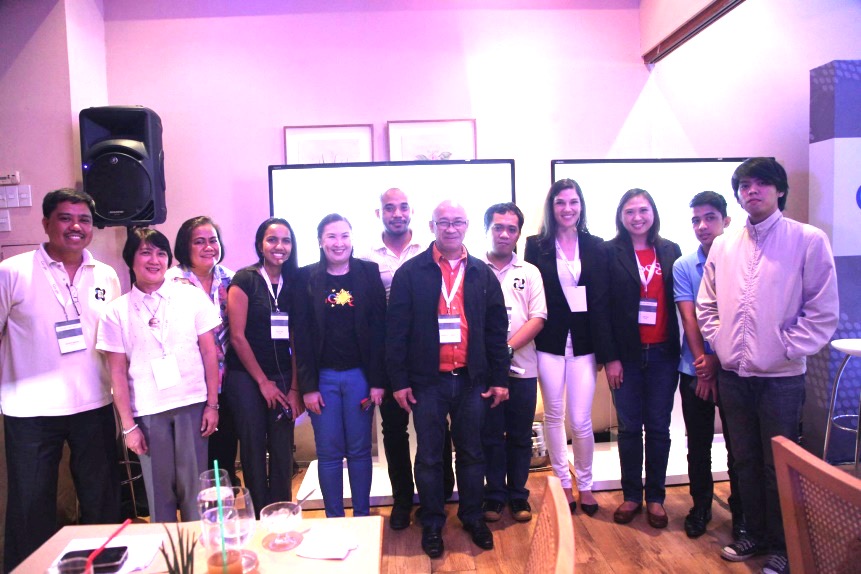 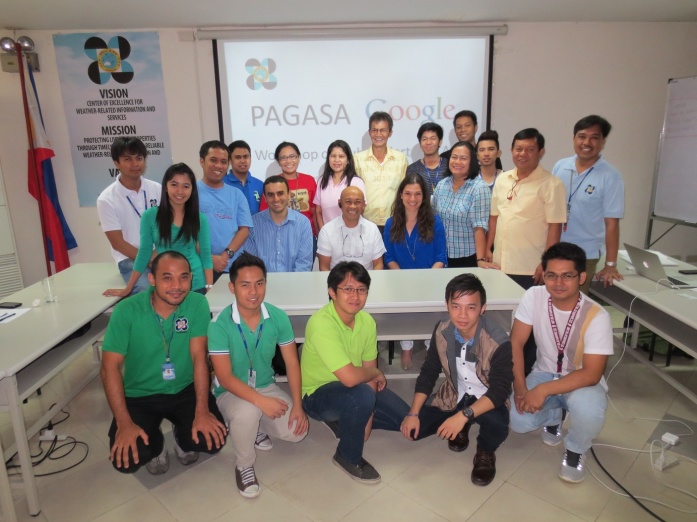 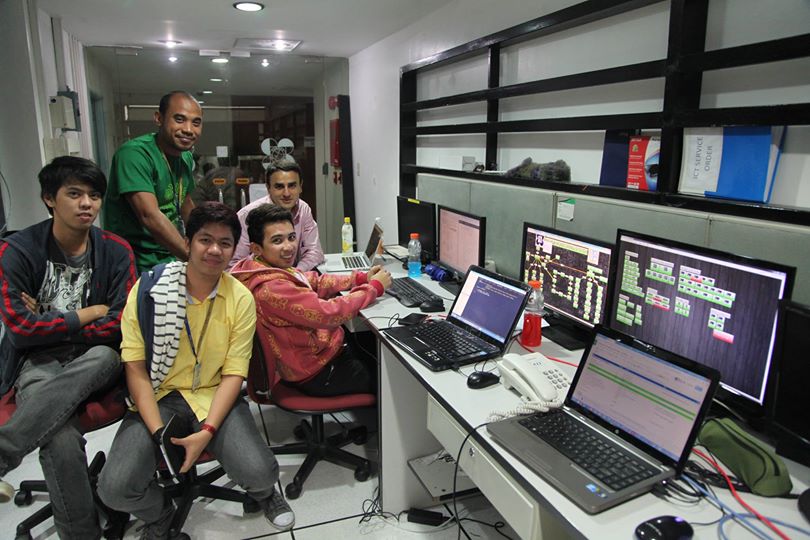 Thank you!
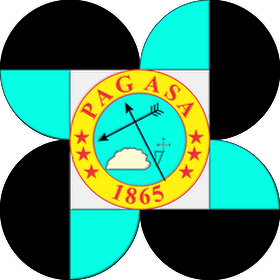 Tracking the sky…Helping the Country